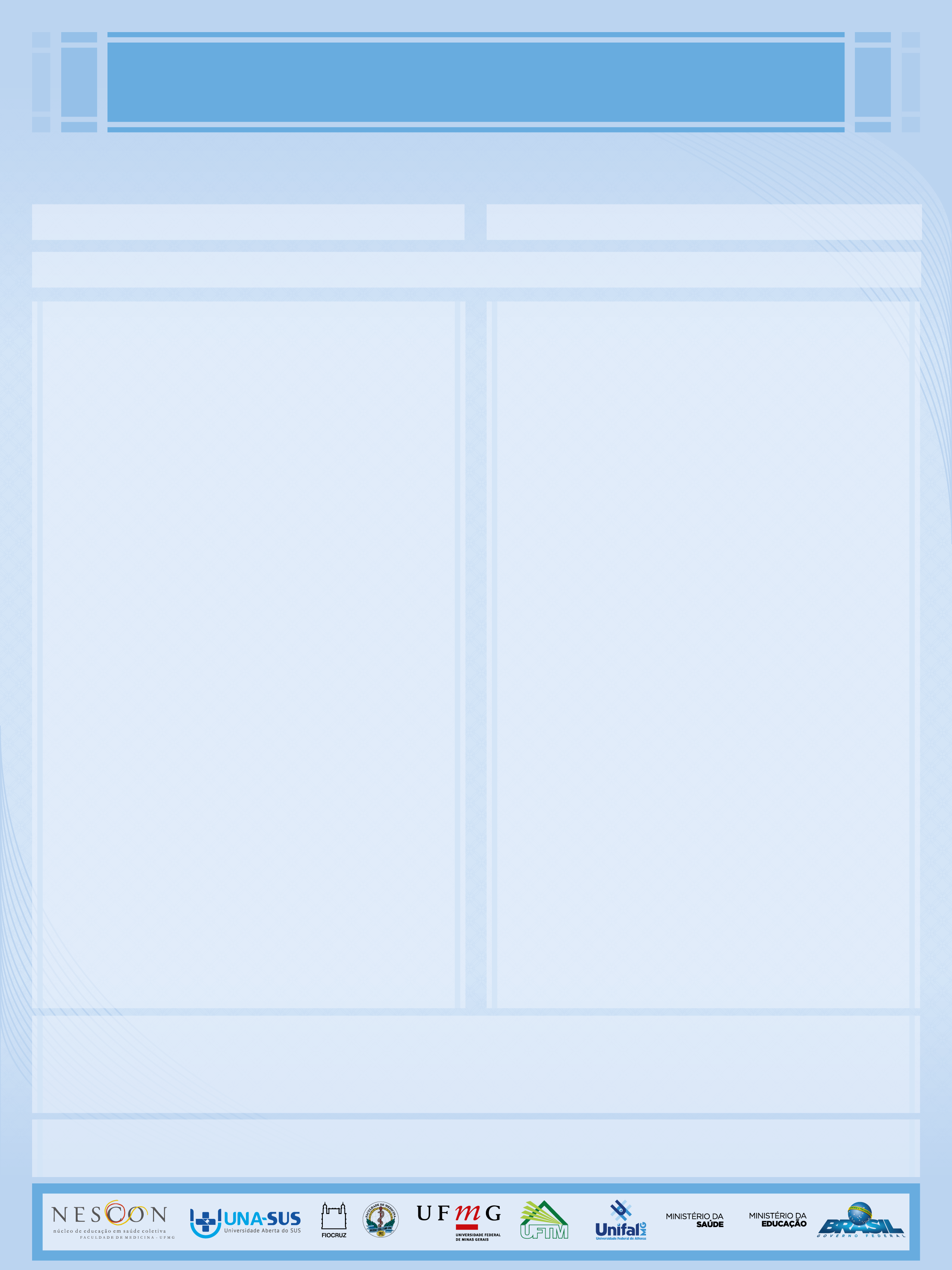 Universidade Federal de Alfenas – UNIFAL-MG
Curso de Especialização Gestão do Cuidado em Saúde da Família
TÍTULO DO TRABALHO
Orientador**:
Aluno*:
Polo:
Introdução
Lorem ipsum dolor sit amet, consectetur adipiscing elit. Pellentesque a ipsum vel nisl sodales lobortis at ac ipsum. Proin dui erat, placerat a faucibus quis, tristique a neque. Etiam nisl orci, rhoncus at ultricies sollicitudin, fringilla at mauris. Phasellus placerat fringilla tortor,
Objetivo
Lorem ipsum dolor sit amet, consectetur adipiscing elit. Pellentesque a ipsum vel nisl sodales lobortis at ac ipsum. Proin dui erat, placerat a faucibus quis, tristique a neque. Etiam nisl orci, rhoncus at ultricies sollicitudin, fringilla at mauris. Phasellus placerat fringilla tortor,
Metodologia
Lorem ipsum dolor sit amet, consectetur adipiscing elit. Pellentesque a ipsum vel nisl sodales lobortis at ac ipsum. Proin dui erat, placerat a faucibus quis, tristique a neque. Etiam nisl orci, rhoncus at ultricies sollicitudin, fringilla at mauris. Phasellus placerat (BRASIL, 2016)
Revisão bibliográfica
Lorem ipsum dolor sit amet, consectetur adipiscing elit. Pellentesque a ipsum vel nisl sodales lobortis at ac ipsum. Proin dui erat, placerat a faucibus quis, tristique a neque. Etiam nisl orci, rhoncus at ultricies sollicitudin, fringilla at mauris. Phasellus placerat (SOCIEDADE BRASILEIRA DE CARDIOLOGIA, 2010)
Considerações finais
Lorem ipsum dolor sit amet, consectetur adipiscing elit. Pellentesque a ipsum vel nisl sodales lobortis at ac ipsum. Proin dui erat, placerat a faucibus quis, tristique a neque. Etiam nisl orci, rhoncus at ultricies sollicitudin, fringilla at mauris. Phasellus placerat fringilla tortor,
Referências
Inserir apenas os autores citados no pôster
*Profissão
fulanodetal@provedor.com.br
** Orientador

PSF Vila Formosa 
Prefeitura de Lagoa Santa